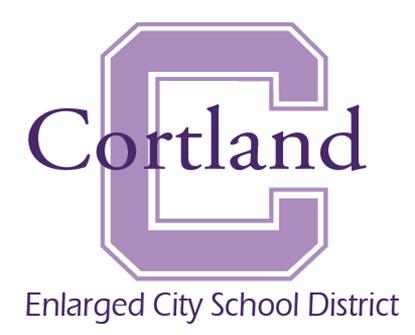 2016-2017
Cortland Enlarged City School District
2016-2017
Our Continuous Improvement Journey
2016-2017
CKLA Implementation
This Afternoon
Continue to build common understanding
Work as grade level teams to prepare for impending units and domains
“Time to Shake Things Up”
Grade 3
2012-2013
Grade 3
2016-2017
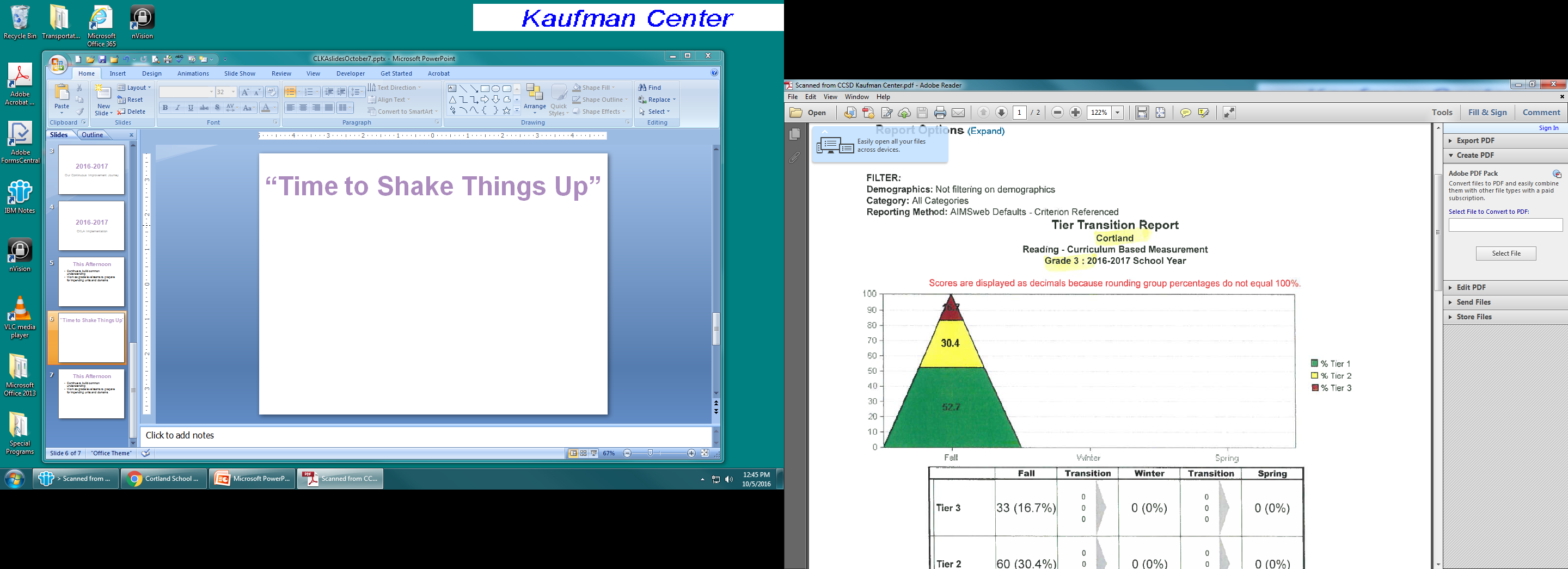 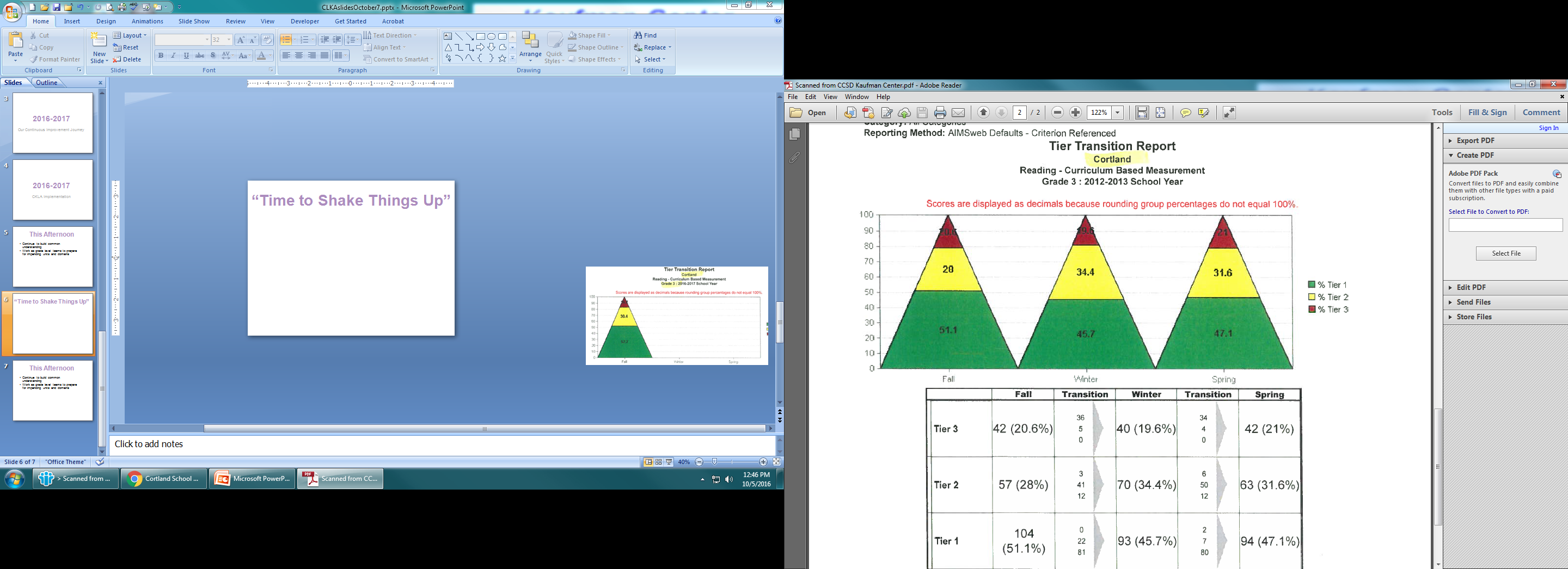 Building Background Understanding
Trios read and highlight the first section of a text. 
Person A says, “A key point for me is___ .” 
Person B pauses and then paraphrases or summarizes. 
Person C pauses and then asks a question to promote further inquiry.
Rotate roles and continue process with the remaining sections
This Afternoon
Work as grade level teams to prepare for impending units and domains